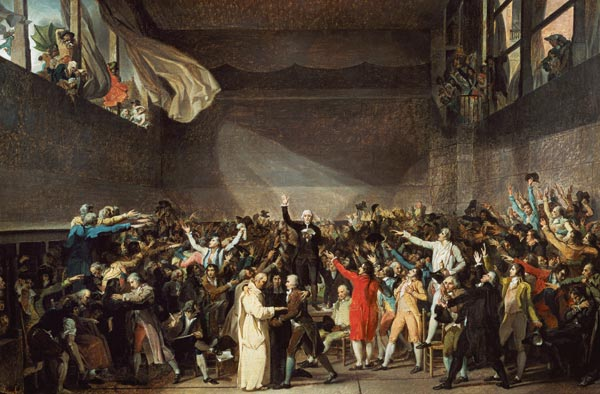 Тема: Початок Великої французької революції кінця ХVIII ст.
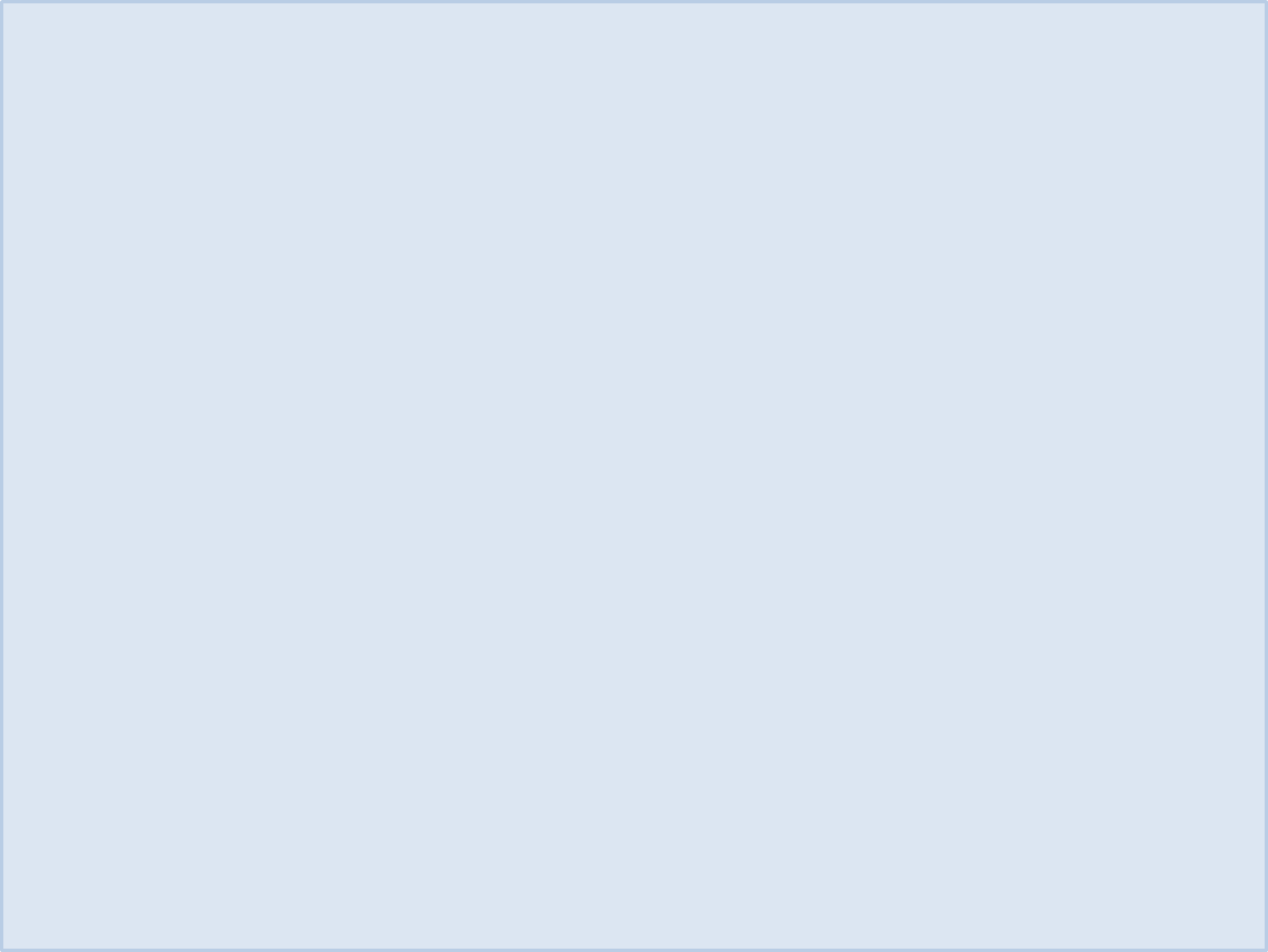 1. Франція наприкінці XVIII ст.
аграрна країна  із 25-мільйонним населенням 
переважна більшість селян були особисто вільними, але земля належала сеньйорам 
селяни виконували численні грошові й натуральні повинності 
поширене мануфактурне виробництво
промислова революція у Франції ще не відбулася
активний розвиток зовнішньої торгівлі з колоніями в Африці та Новому Світі 
гальмування внутрішньої торгівлі через відсутність єдиної системи ваги та міри
спалахували «хлібні бунти»
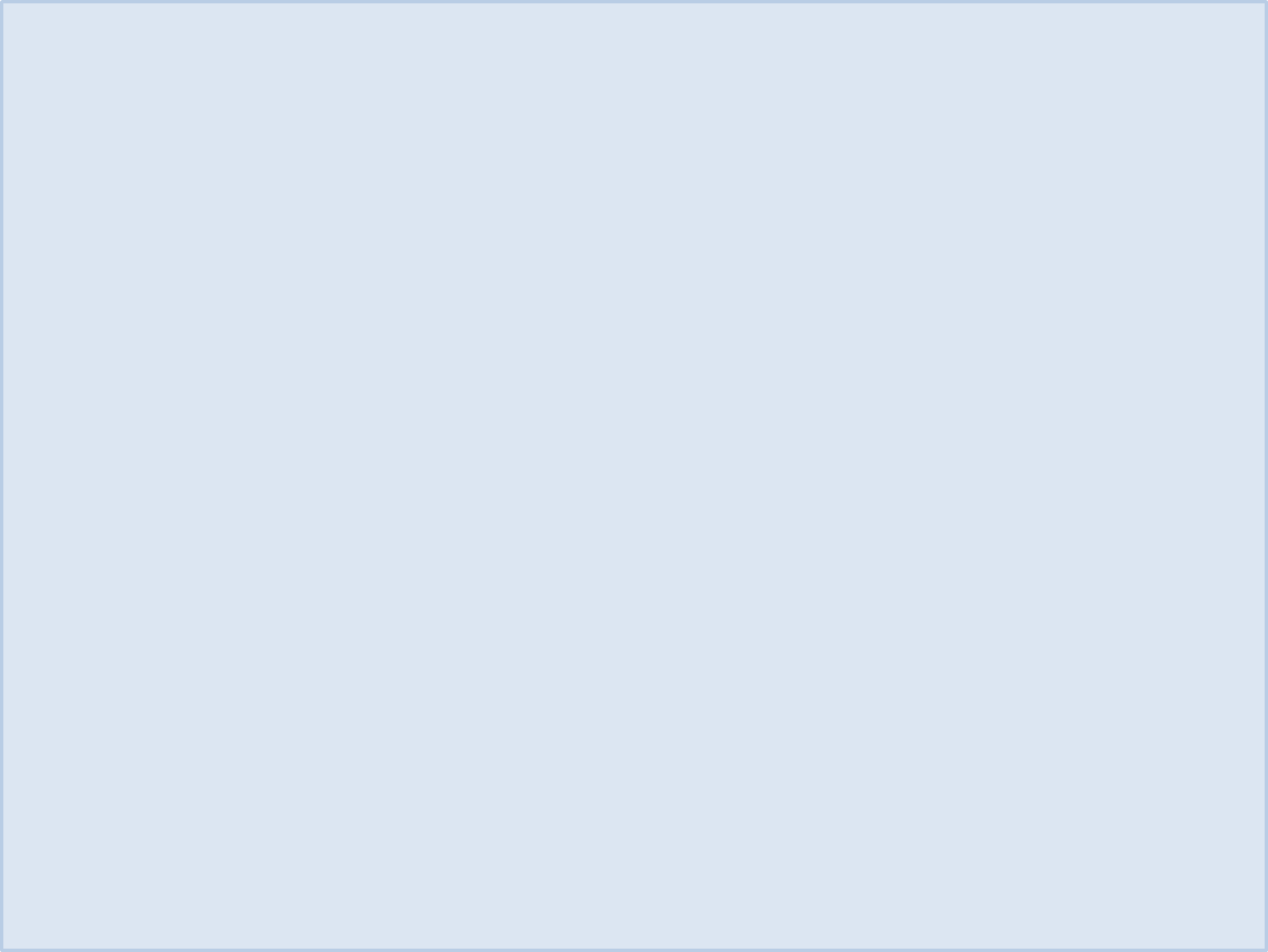 2. Французьке Просвітництво
Просвітництво – особливий тип світогляду та філософії, що сформувався в культурному житті Європи та Америки 18 ст. антифеодального спрямування, яка пропагувала завдання перебудови всіх сфер суспільного життя на принципах розуму, свободи та рівності, природного права, соціальних реформ.
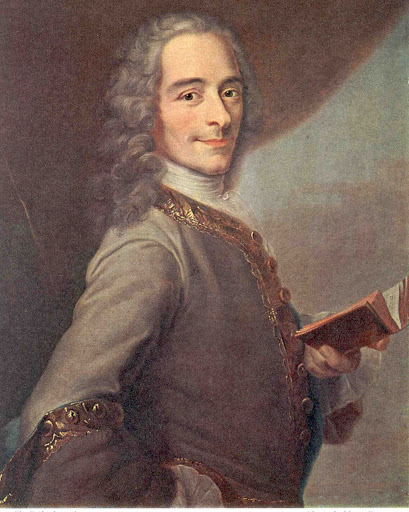 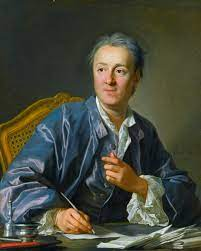 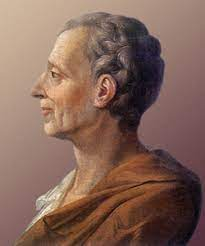 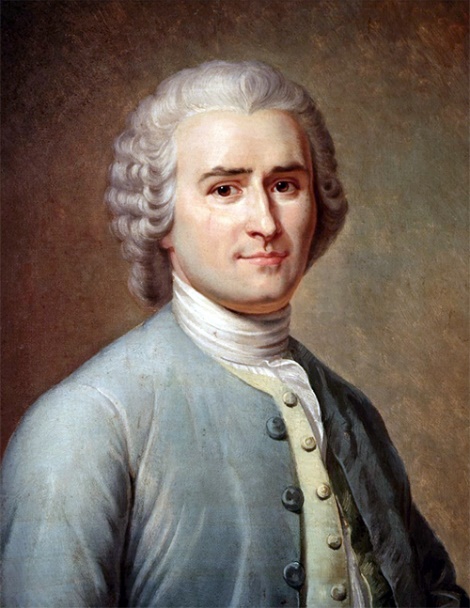 Дідро
Монтеск’є
Руссо
Вольтер
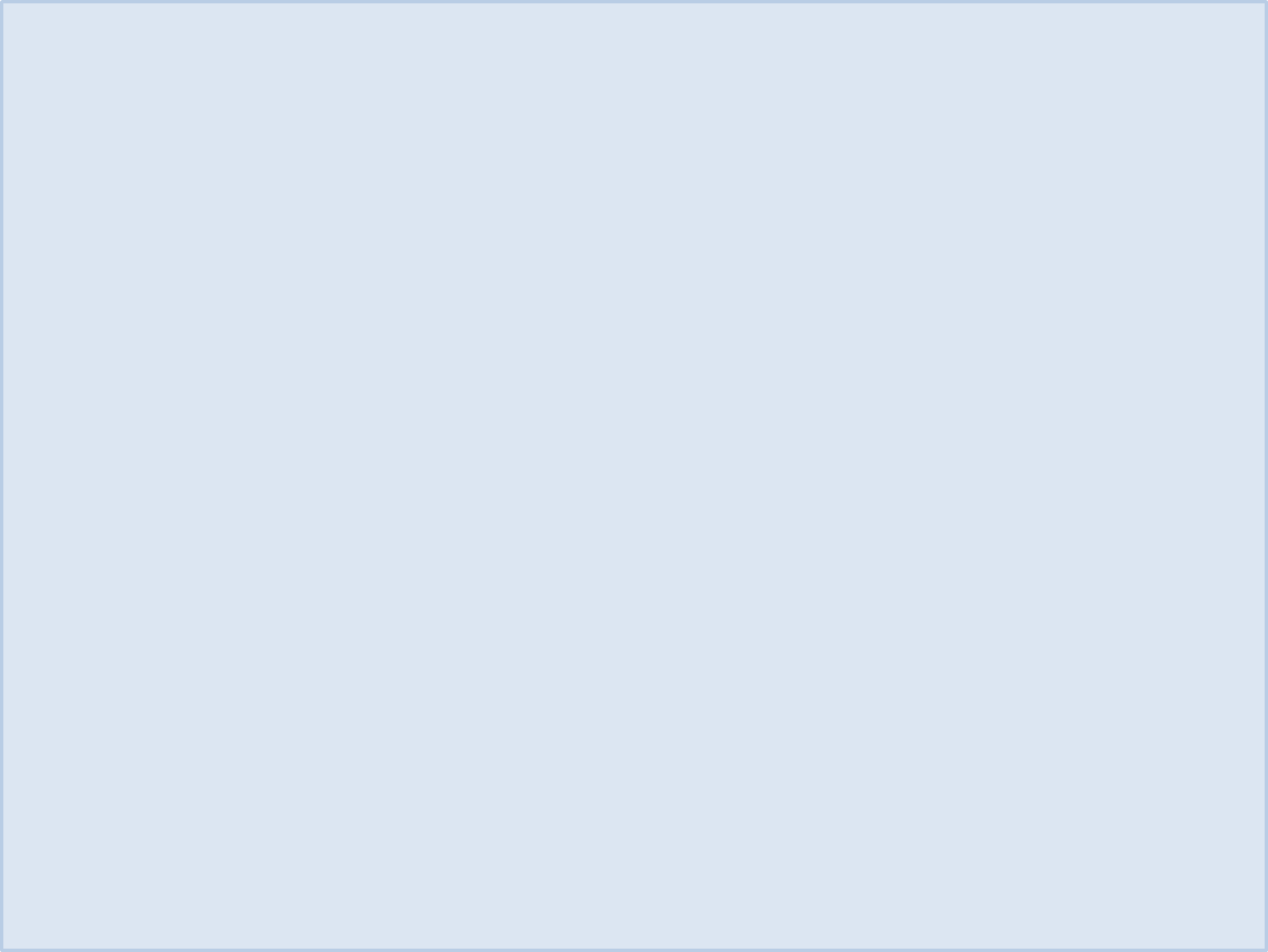 3. Початок революції.
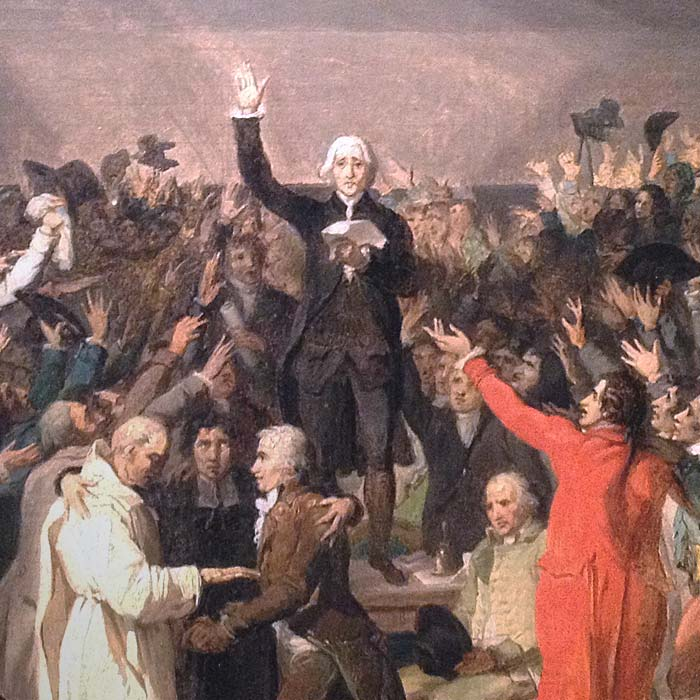 1787 р. через гостру соціально-економічну та політичну кризу  на зборах нотаблів було прийнято рішення запровадити в країні загальний земельний податок з усіх станів.
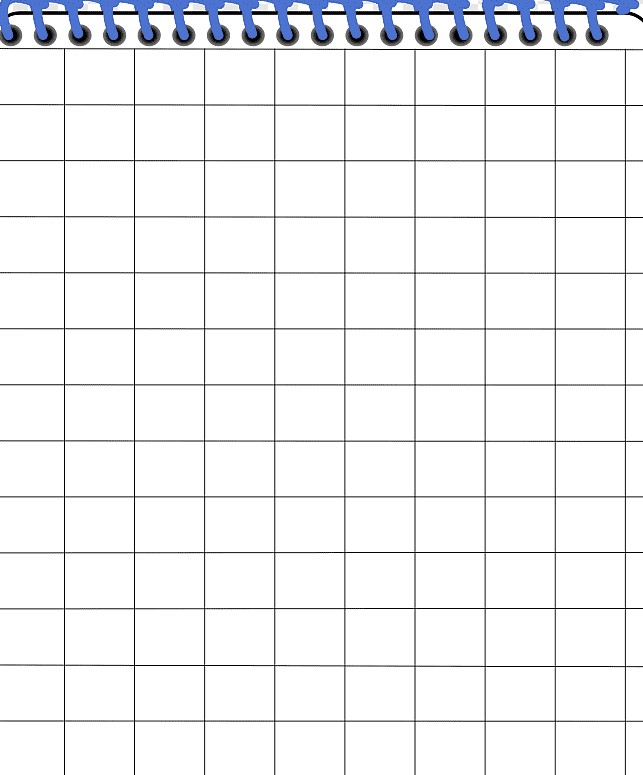 Паризький парламент відмовився затвердити це рішення та запропонував королю зібрати для цього Генеральні штати.
Нотаблі— члени зібрання, яке скликав король у Франції у XIV–XVII століттях для обговорення фінансових, адміністративних та інших державних питань та  призначалися королем з числа визначних представників дворянства, вищого духовенства і міської верхівки.
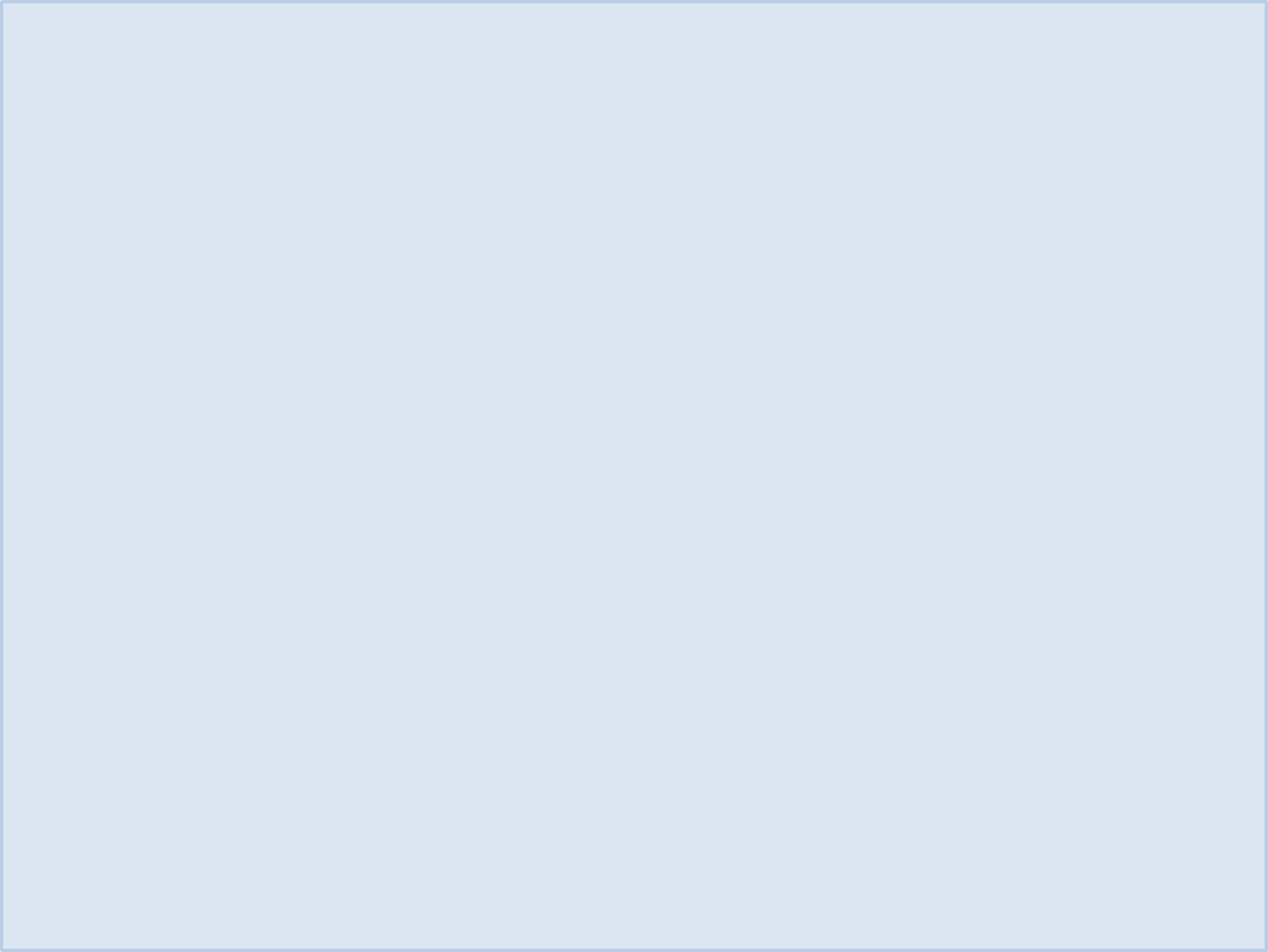 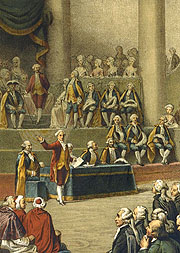 5 травня 1789 р. у Версальському палаці Людовік XVI відкрив засідання Генеральних штатів і наказав депутатам затвердити нові податки. 

Депутати третього стану стали наполягати на рівному та спільному голосуванні всіх депутатів.

У відповідь на це, депутатів третього стану було позбавлено права голосу.
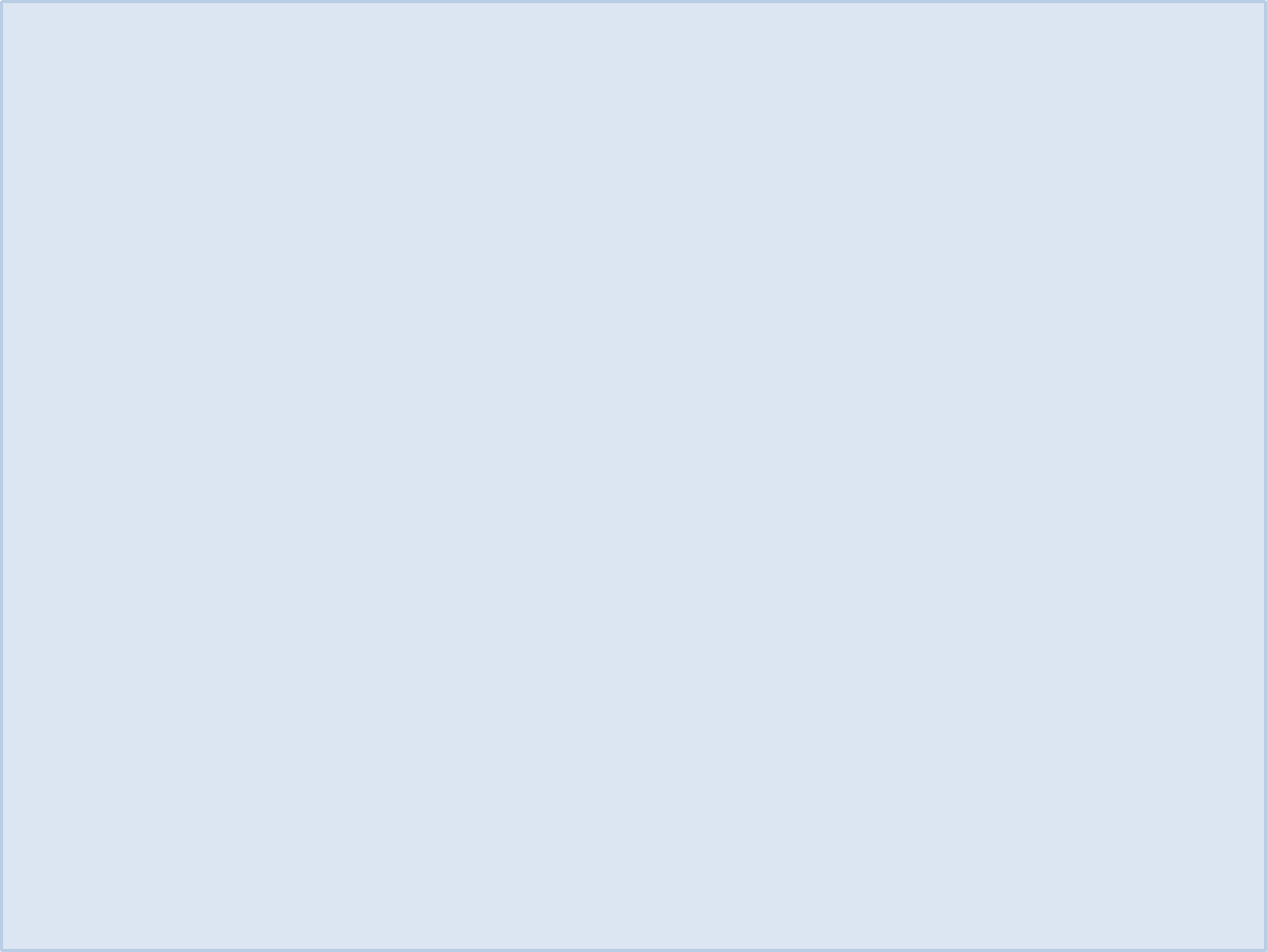 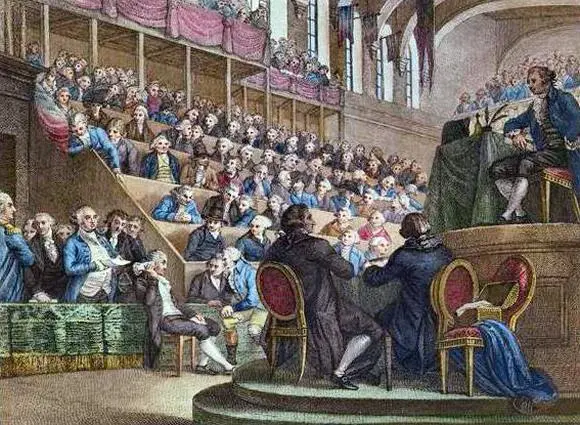 17 червня 1789 р. Генеральні штати проголосили себе Національними зборами, що представляли інтереси всіх французів. 
20 червня 1789 р. депутати Національних зборів зібралися в залі для гри в м’яч і заприсяглися, що не розійдуться, поки не підготують конституцію країни. 
Ця подія вважається початком Великої французької революції кінця XVIII ст.
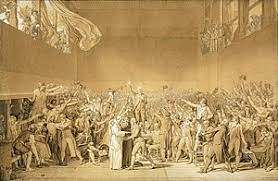 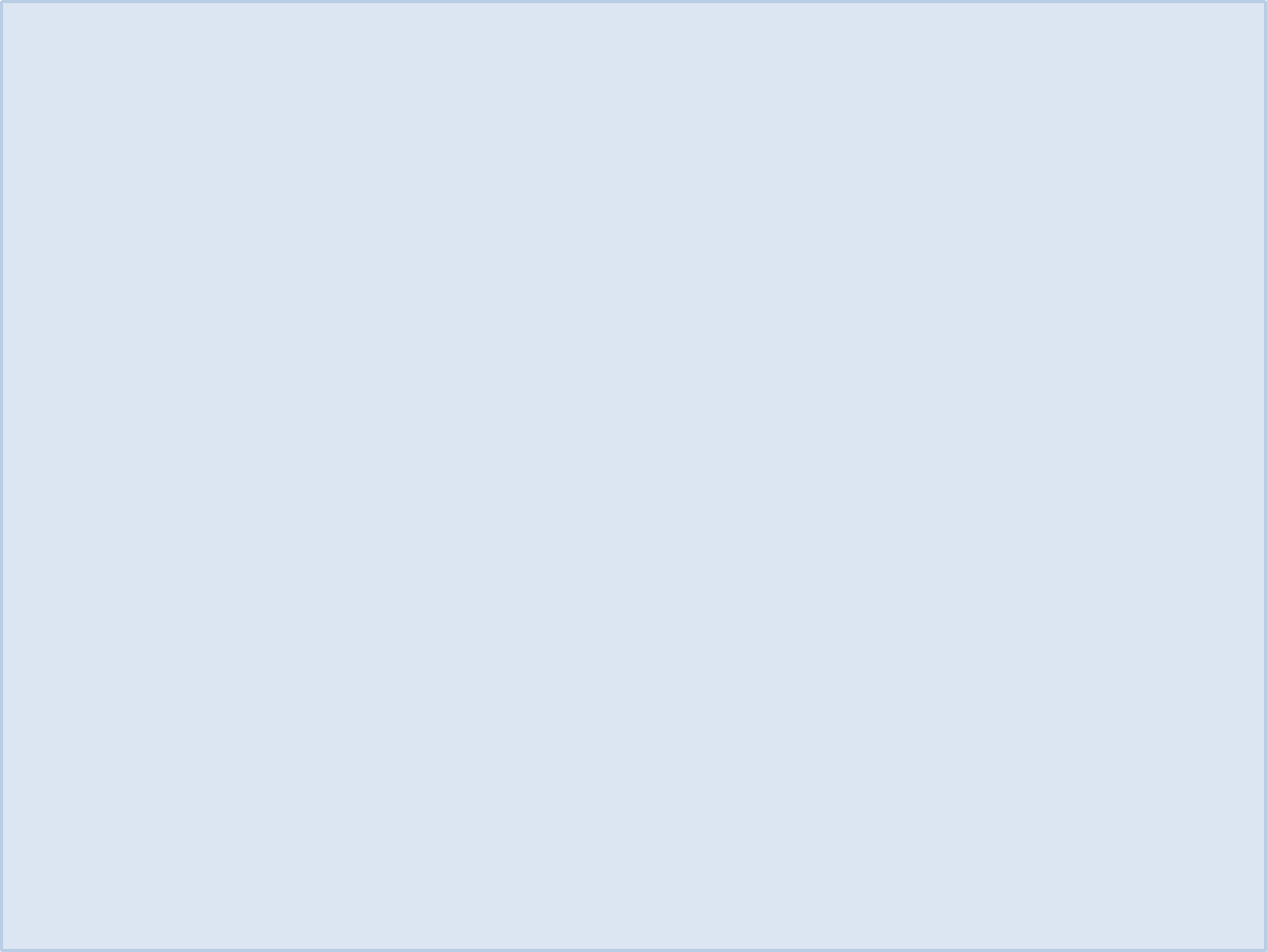 14 липня 1789 р. озброєний натовп парижан захопив і зруйнував Бастилію, де зберігався військовий арсенал.
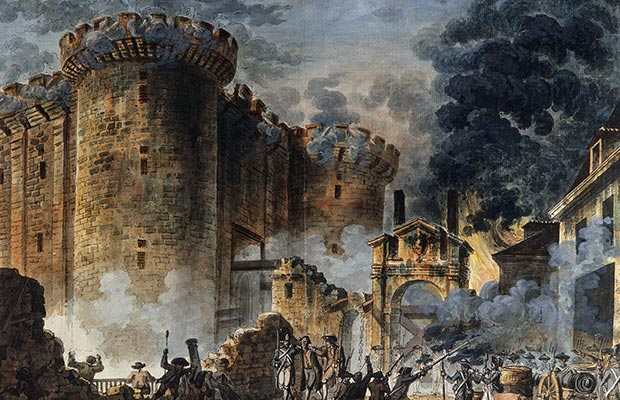 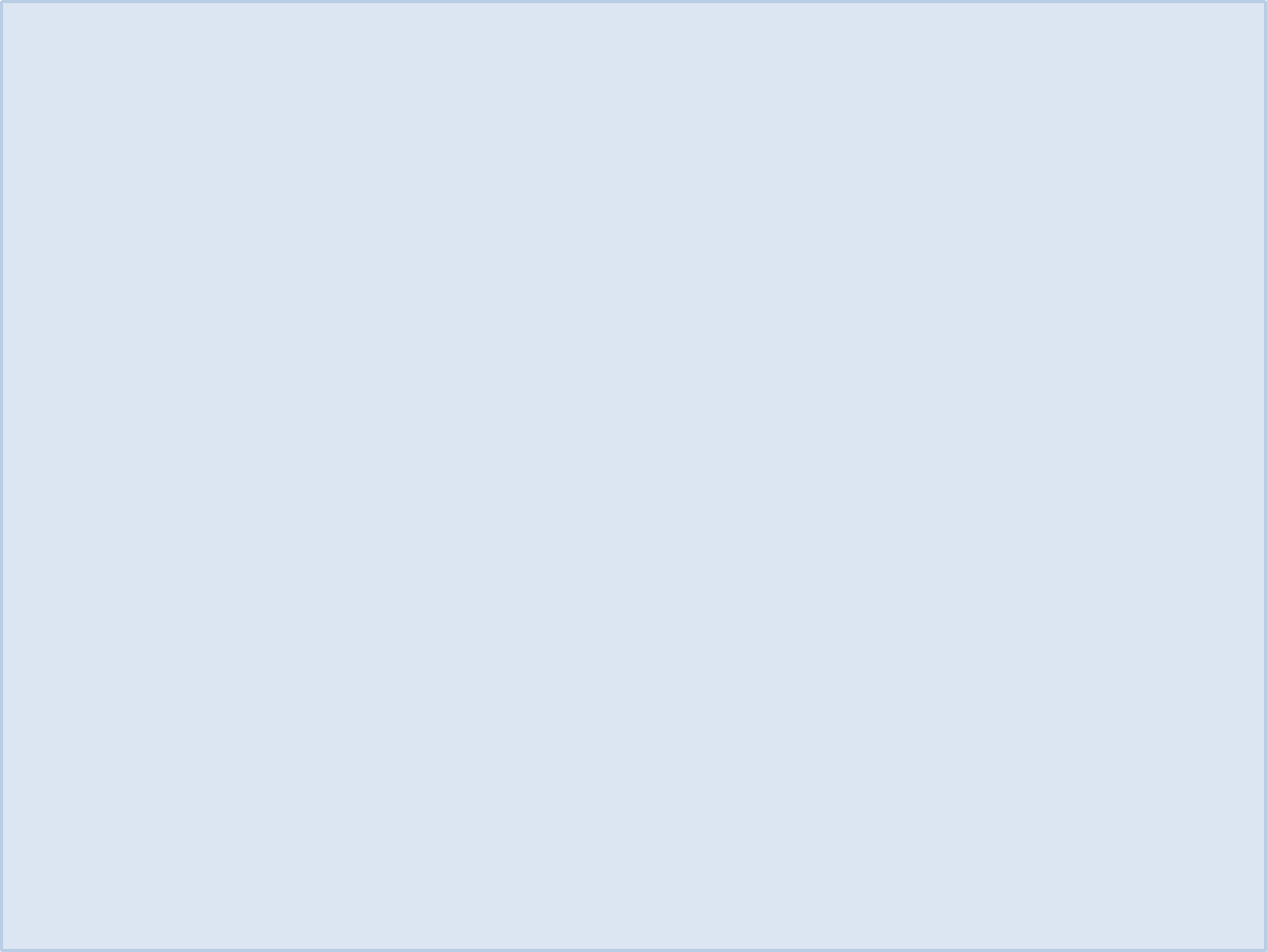 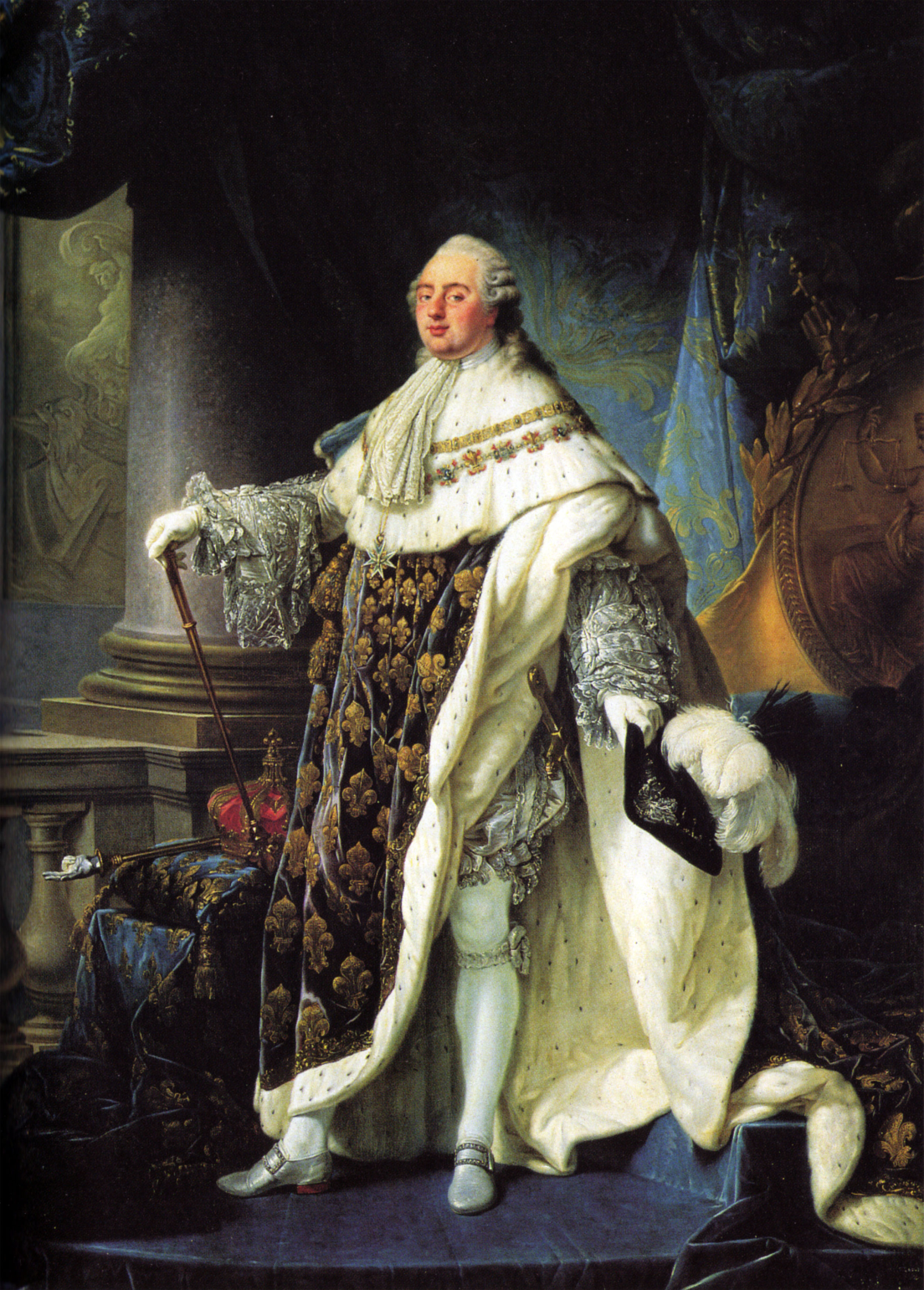 Людовік XVI вирішив піти на поступки повсталим, наказав відкликати війська з-під Парижа та визнав Установчі збори.
Король відвідав Париж, де з'явився з трикольоровою кокардою у нових національних кольорах
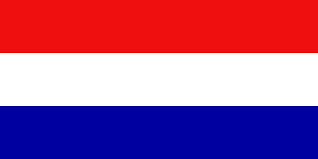 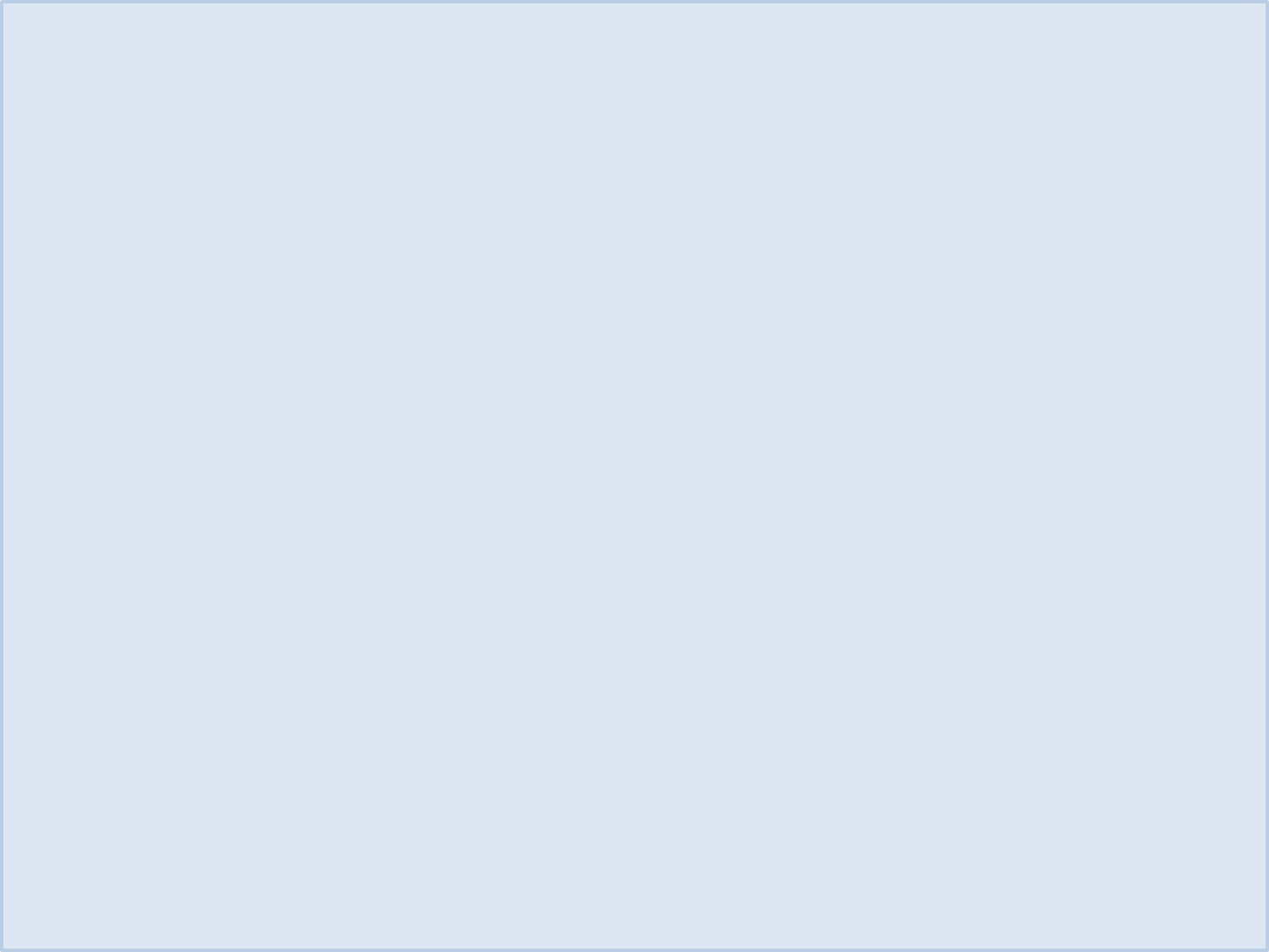 4. Законодавча діяльність Установчих зборів.
скасування багатьох феодальних повинностей
новий адміністративний поділ на департаменти
дозвіл вільної торгівлі хлібом
розроблена єдина система мір та ваги
високе мито на імпорт
націоналізація церковних земель
скасування станового поділу громадян та титулів
запроваджено закон про заборону страйків та створення робітничх спілок
прийняли «Декларацію прав людини і громадянина»
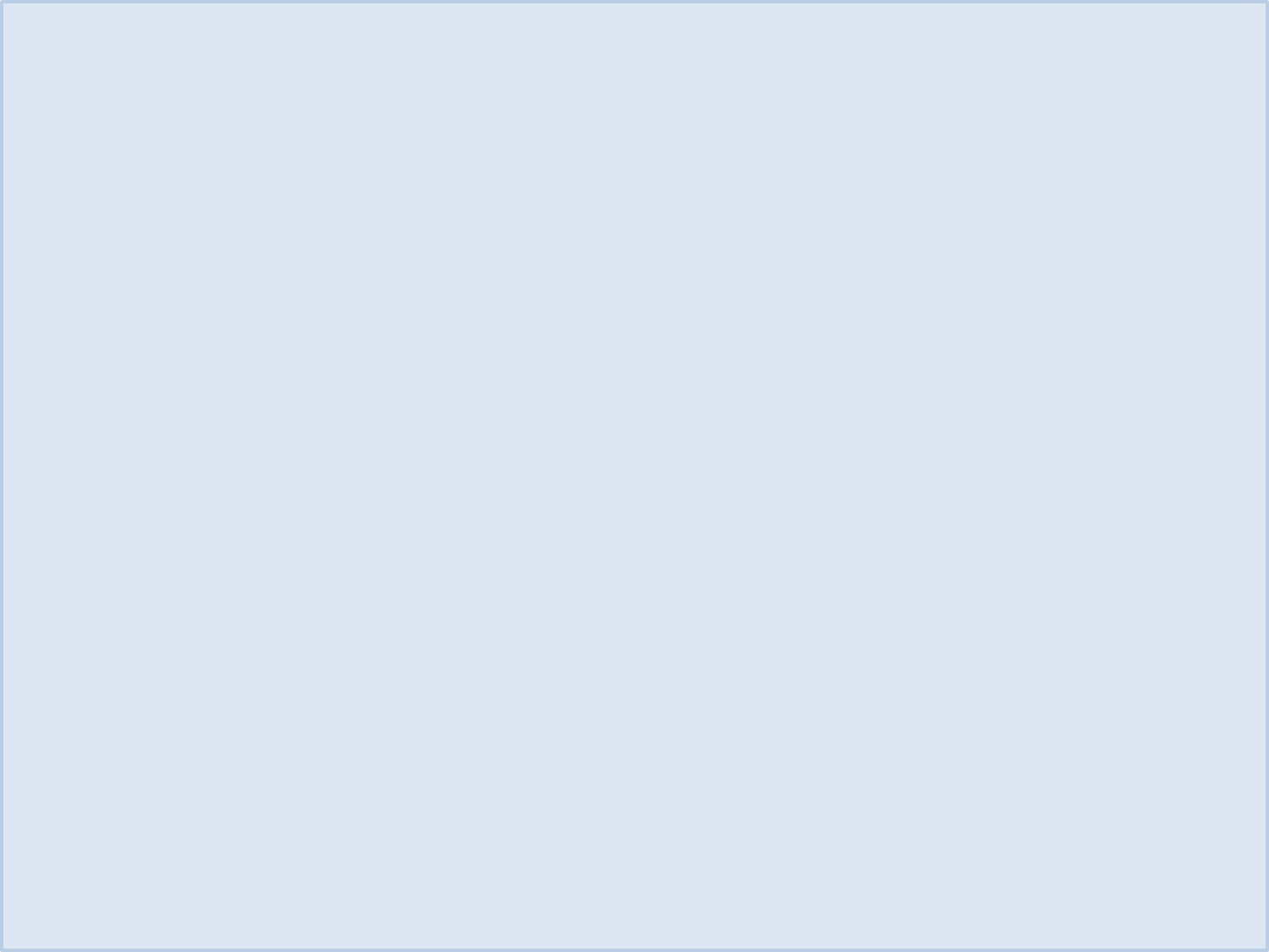 Із «Декларації прав людини і громадянина»
 від 26 серпня 1789 р.
Представники французького народу... прийняли рішення викласти в цій урочистій декларації природні, невід'ємні й священні права людини...
I. Люди народжуються і залишаються вільними і рівними в правах...
II. Метою кожного державного союзу є забезпечення природних і невід'ємних прав людини. Такими є свобода, власність, безпека та опір гнобленню.
III. Джерело всієї верховної влади завжди перебуває в нації...
IV. Свобода полягає в праві робити все, що не шкодить іншому...
V. Закон може забороняти лише дії, шкідливі для суспільства. Усе, що не заборонено законом, дозволено...
VI. Закон є виразом загальної волі. Усі громадяни мають право особисто або через представників брати участь у виданні законів. Закон має бути рівним для всіх.
VII. Ніхто не може бути обвинувачений, затриманий або заарештований інакше, ніж у випадках, визначених законом...
X. Ніхто не має відчувати утисків у висловлюванні власних думок...
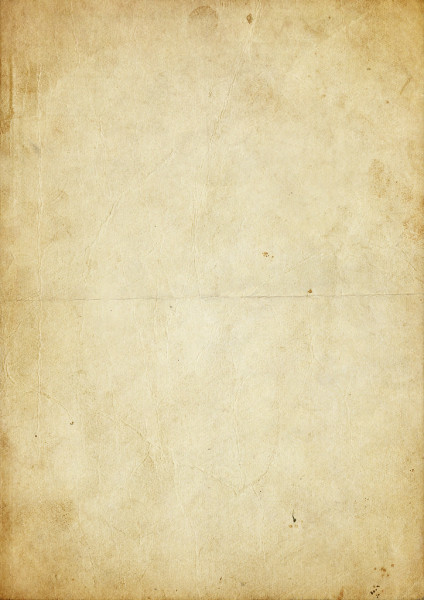 Хто, за документом, вважався джерелом верховної влади? 
Які невід'ємні природні права людини проголошувалися в документі? 
Чи можна вважати, що «Декларація...» закладала у Франції підвалини правової держави? Чому?
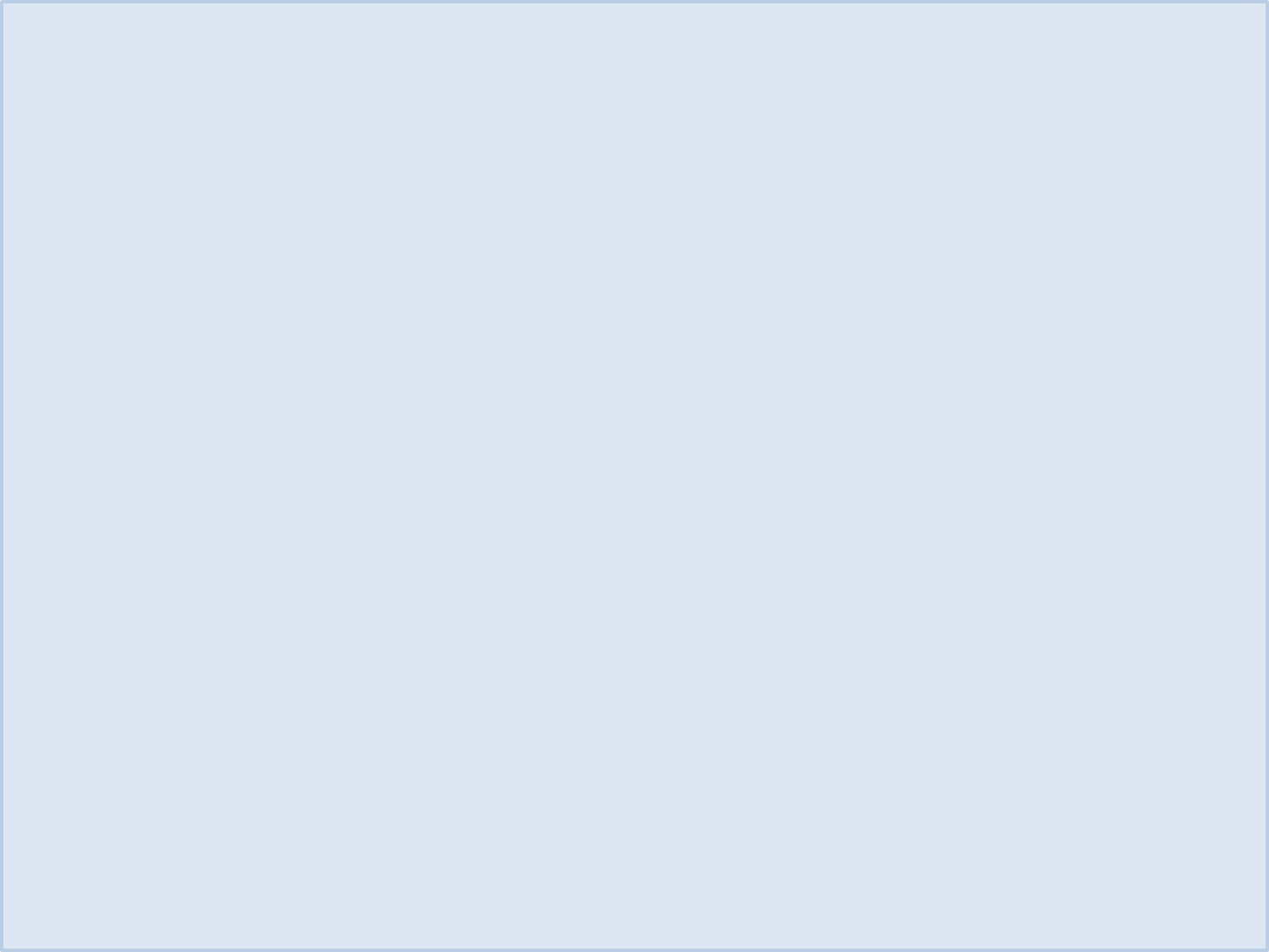 5. Загострення ситуації в країні.
У ніч із 20 на 21 червня 1791 р. король Людовік XVI здійснив невдалу спробу втекти за кордон, але його затримали і повернули до Парижа. 
Наприкінці серпня 1791 р. Австрія та Пруссія заявили про спільні дії в боротьбі проти революційної Франції.
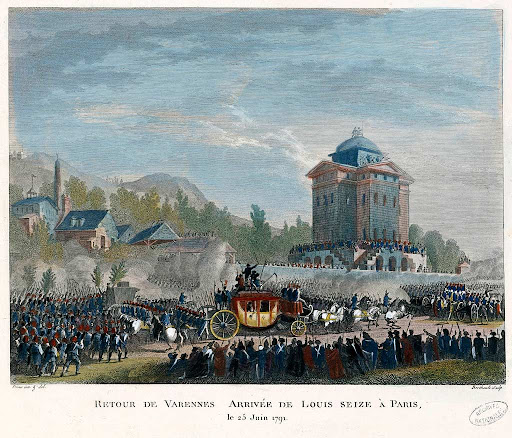 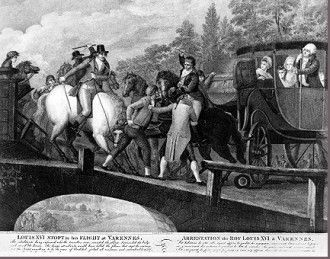 3 вересня 1791 р. Установчі збори прийняли першу в історії Франції Конституцію, згідно з якою країна стала конституційною монархією.
Основні положення Конституції
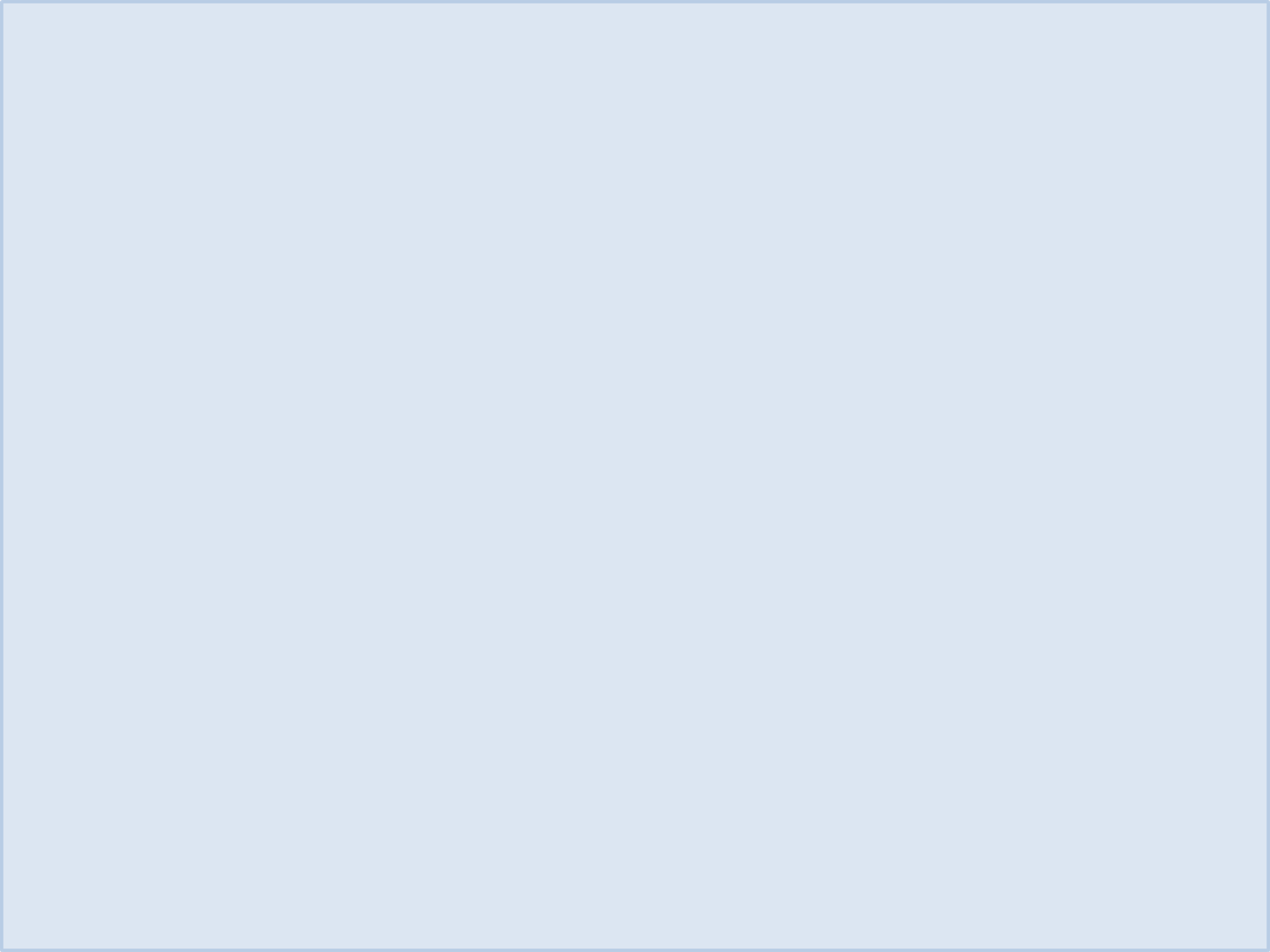 Затверджено конституційну монархію.
Введено демократичний принцип розподілу влади на законодавчу, виконавчу і судову гілки.
Вища законодавча влада належала Законодавчим зборам, що їх обирали двоступеневим голосуванням.
Встановлено майновий ценз на виборах і Законодавчі збори обирали лише заможні громадяни.
Законодавчі збори оголошують війну та укладають мир за пропозицією короля.
Виконавча влада належала королю і міністрам, яких призначав король, і вони були відповідальні перед ним.
Судову владу здійснювали виборні судді.
У судовому процесі брали участь присяжні.
Король мав право зупиняти дію законів.
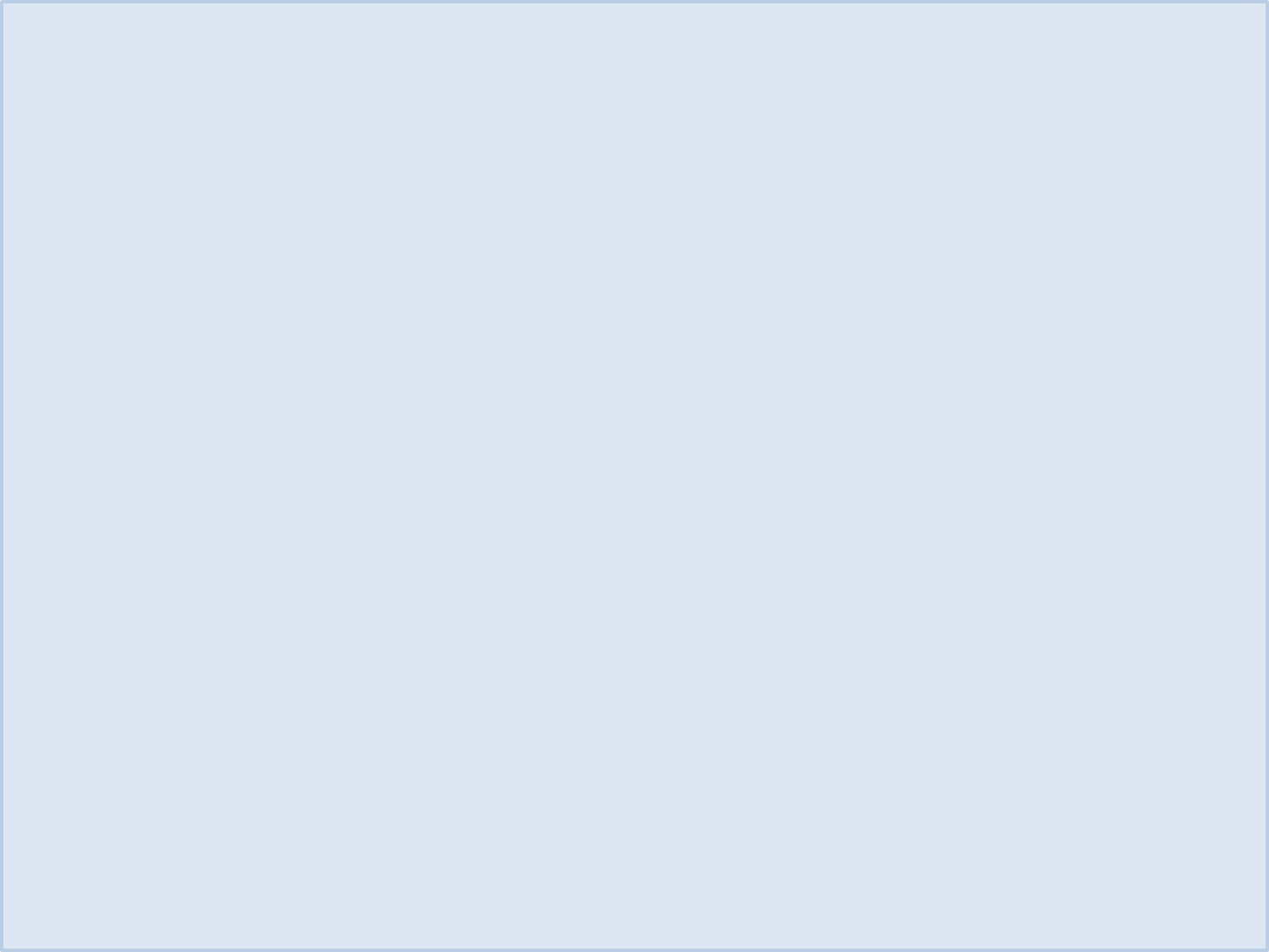 1 жовтня 1791 р. розпочали роботу нові Законодавчі збори, у яких узяли участь політичні об’єднання, що існували на той час у Франції.

У суспільно-політичному житті Франції цього періоду важливу роль відігравали політичні клуби.
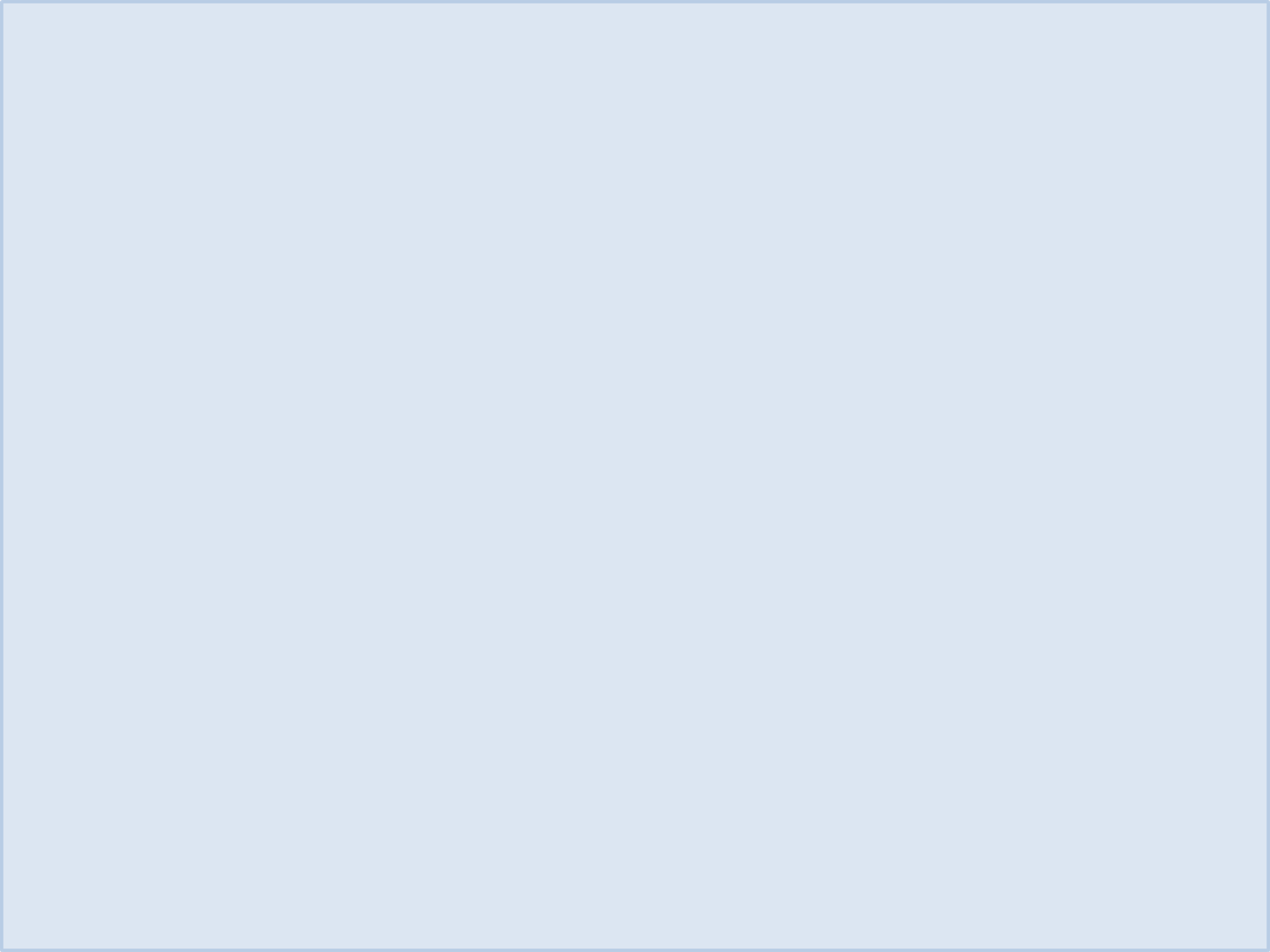 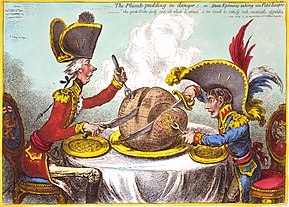 У лютому 1792 р. воєнний союз Австрії та Пруссії започаткував першу антифранцузьку коаліцію (1792—1797 рр.).
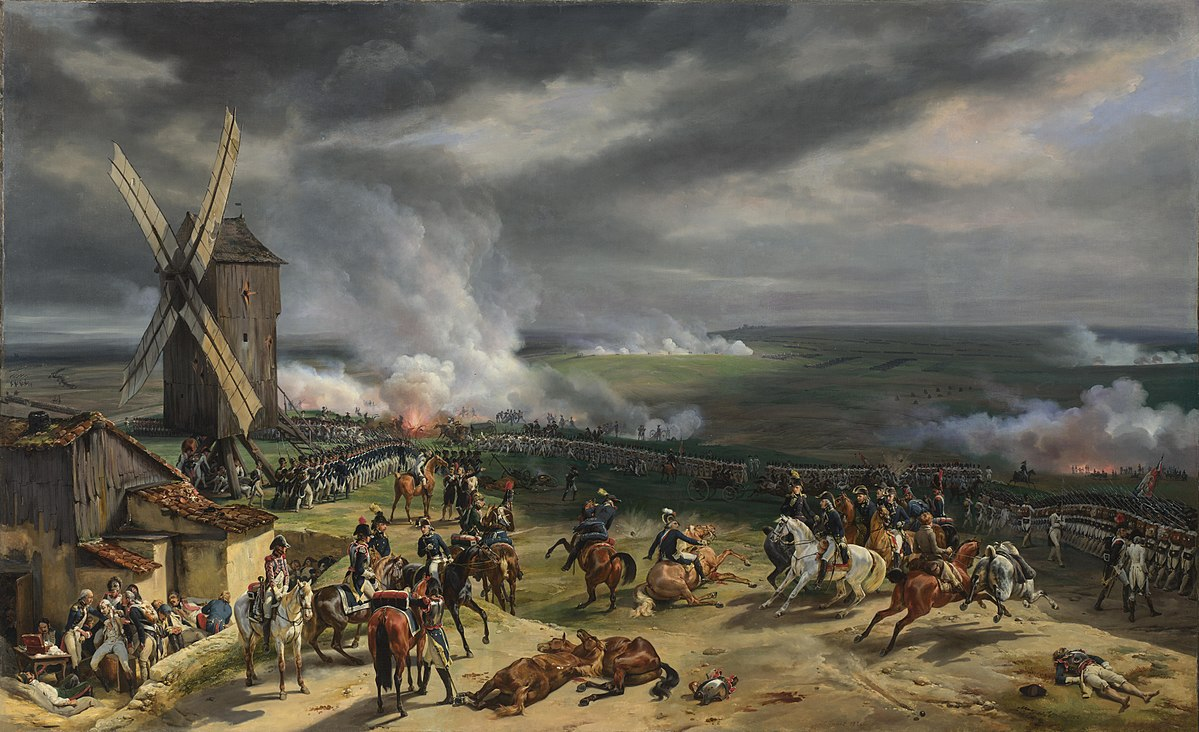 20 квітня 1792 р. Законодавчі збори оголосили війну Австрії.